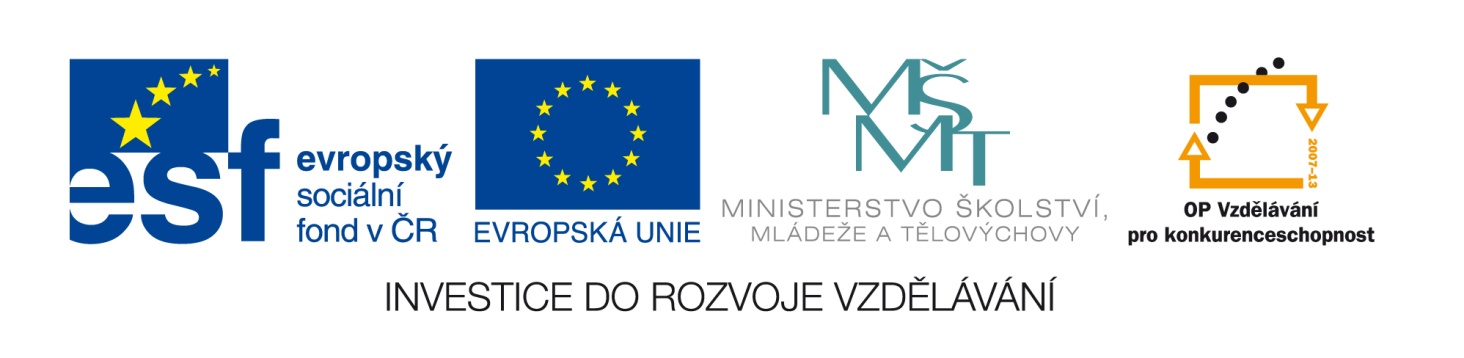 Tento vzdělávací materiál vznikl v rámci projektu EU – peníze školám
Název projektu : Objevujeme svět kolem násReg. číslo projektu: CZ.1.07/1.4.00/21.2040
Práce s filmem
Jednoduchý dokument složený z fotografií
V minulých hodinách jsme nashromáždili dostatek materiálu pro vytvoření zajímavého dokumentu.
Začneme tím jednodušším – film sestavíme z fotografií, komentářů a hudby.
Než ale začneme skládat a komentovat fotografie, je nutné je upravit tak, aby byly opravdu co nejlepší.
Provedeme ořez (ne vždycky se nám podařila naprosto bezchybná kompozice snímku) a u některých fotografií je nutné vylepšit i expozici (např. projasnit).
To jsme ale už dělali. Jestli jste pozapomněli, podívejte se do prezentace 15 
Fotografie jsou už upravené a my jdeme na věc. 
Budeme pracovat s programem Windows Movie Maker, který máme všichni k dispozici. Začneme importem obrázků:
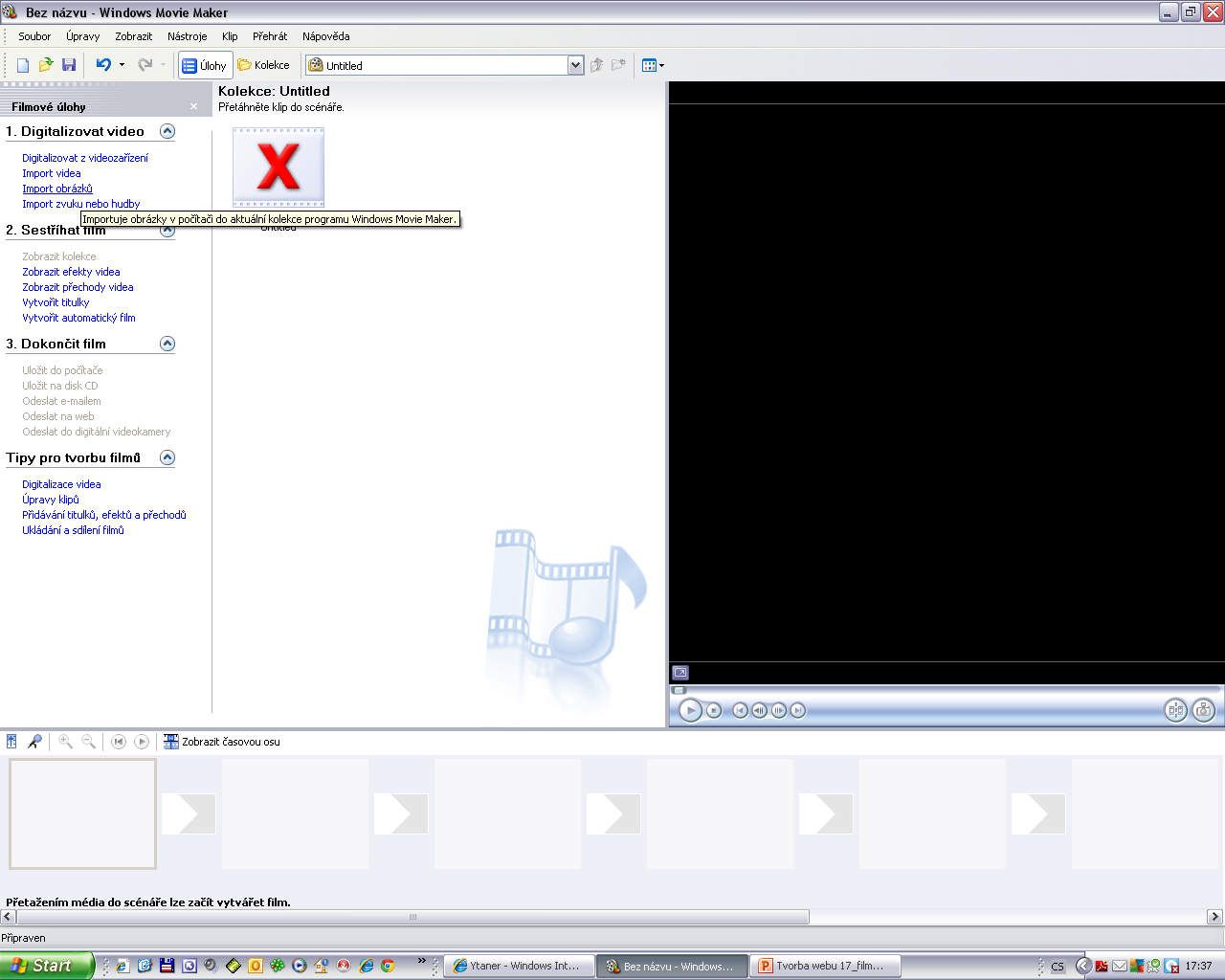 Obrázky přetáhneme do projektu. Přehlednější je použít zobrazení scénáře.
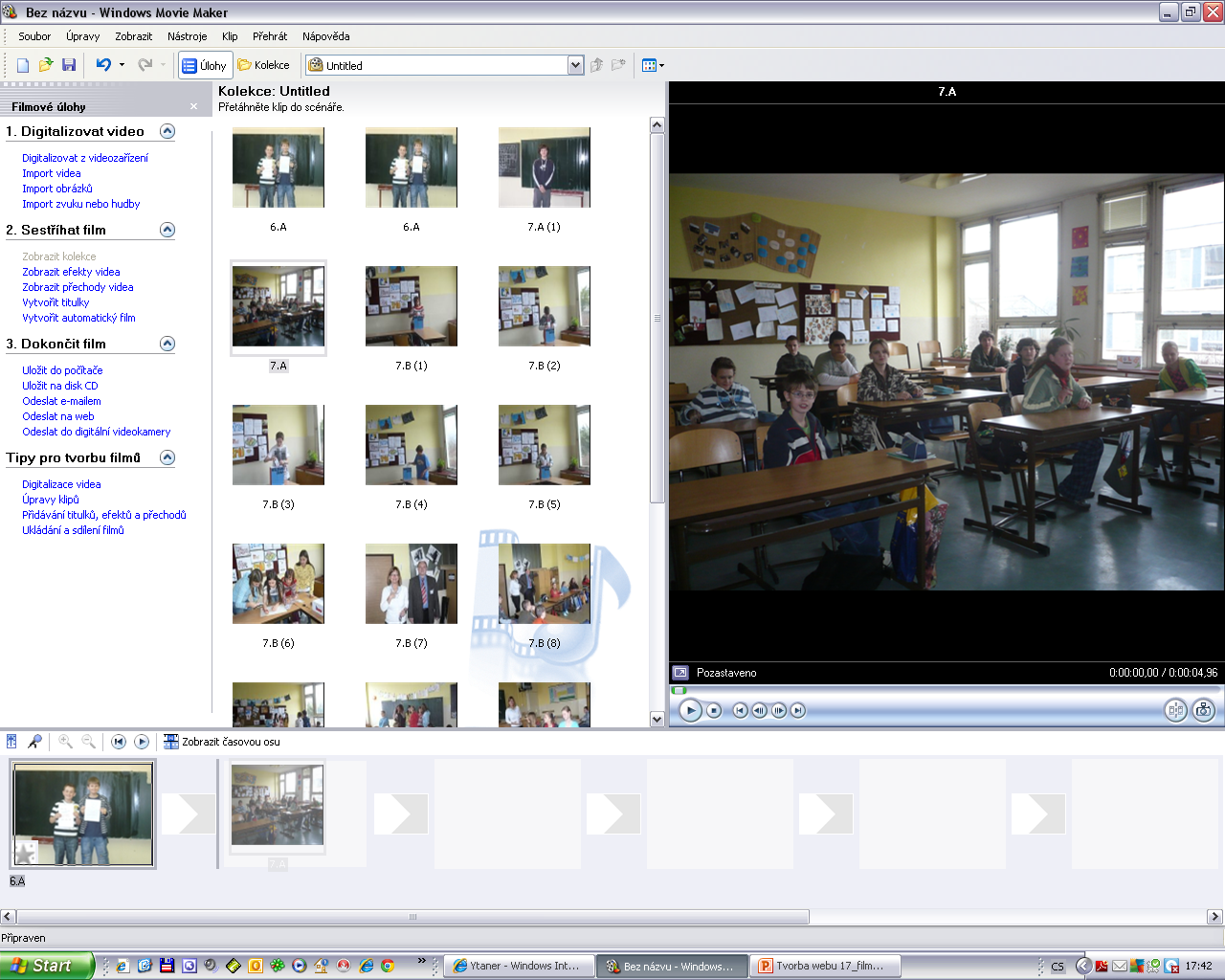 Všechny fotografie (podle našeho dobře promyšleného scénáře) už jsou v projektu a my začneme s titulky
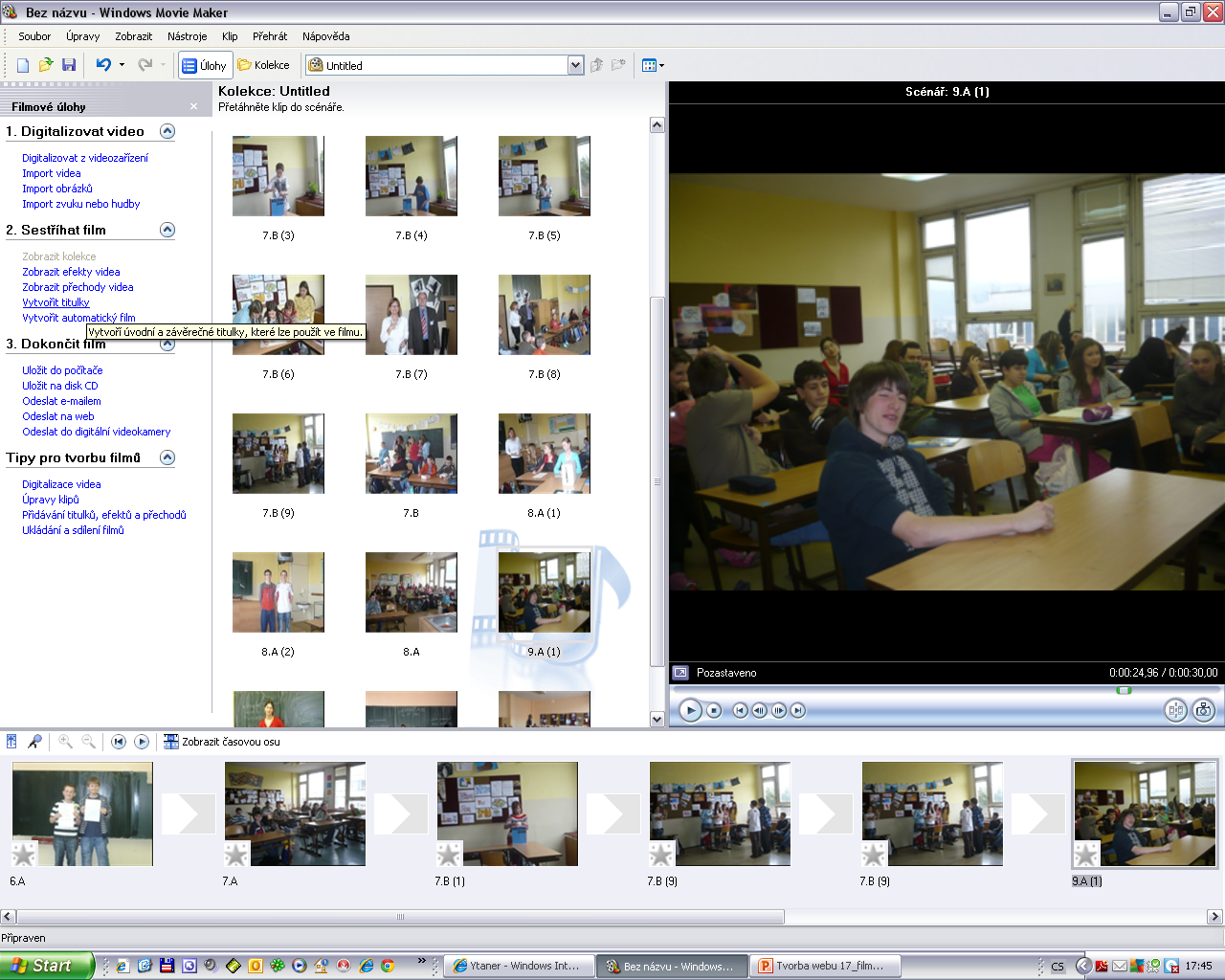 Vybírat je opět z čeho – snažme se, aby naše video působilo sourodým dojmem – někdy méně znamená více 
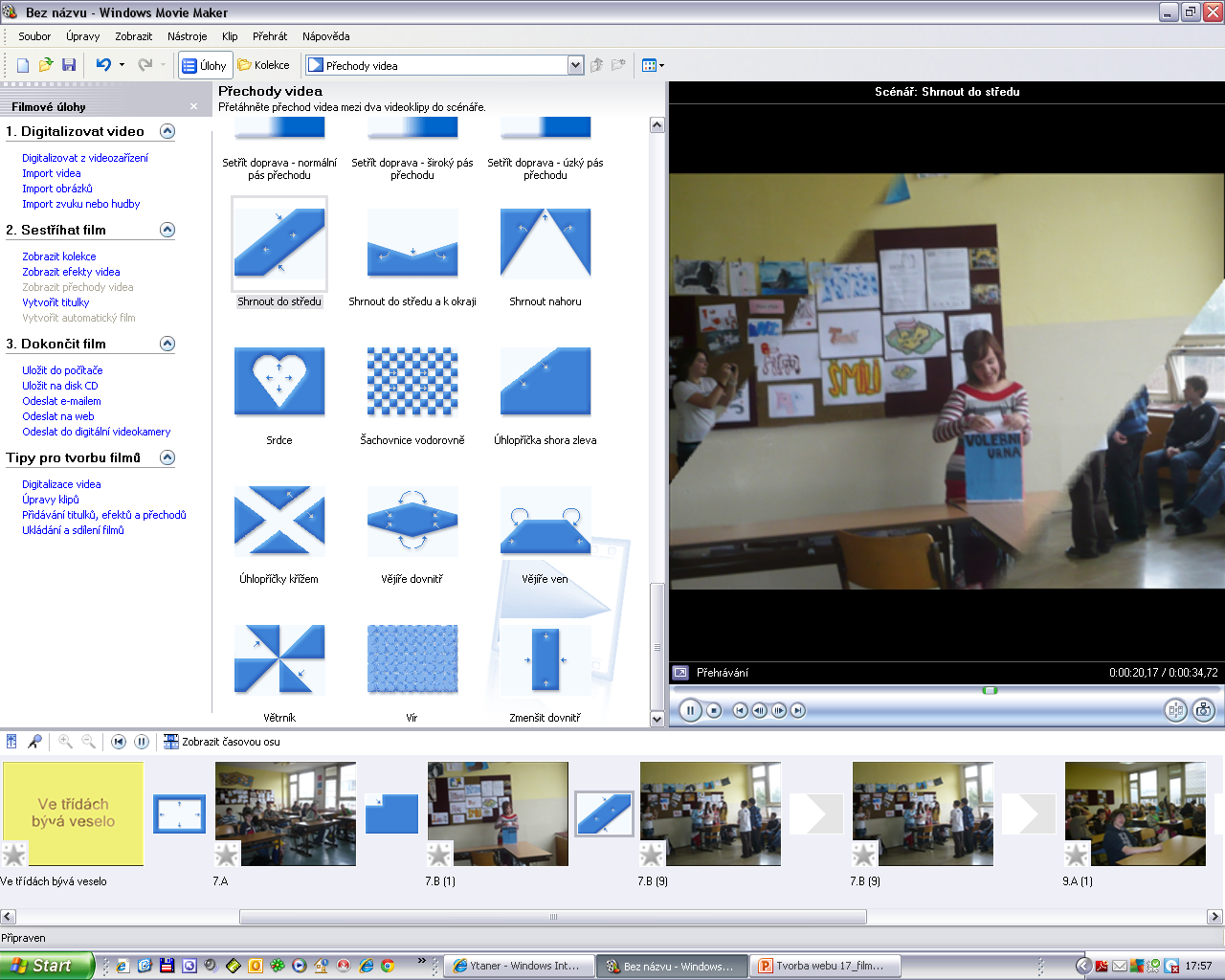 Jsou-li titulky kompletní, můžeme začít s přechody videa – ty dodají našemu filmu na zábavnosti
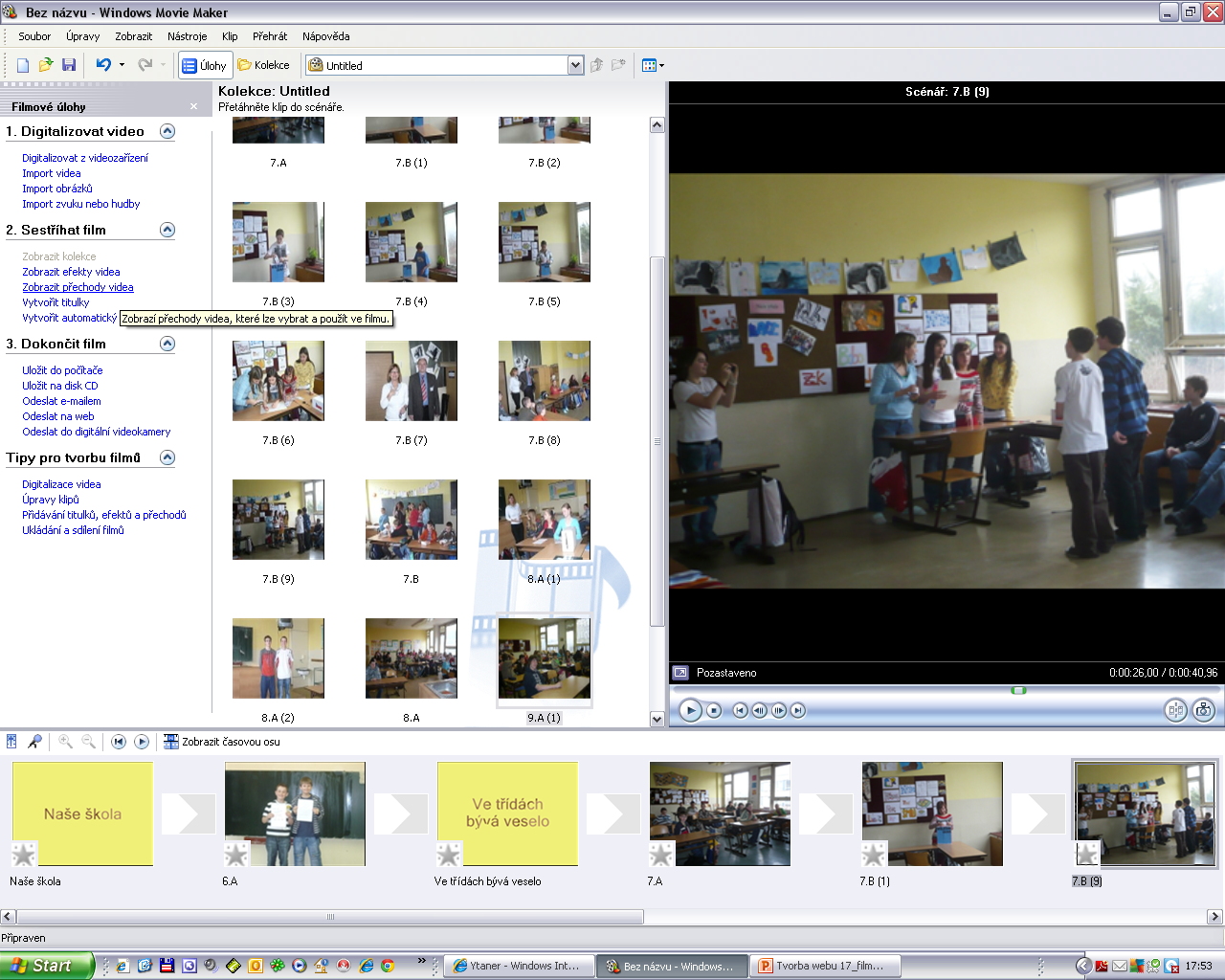 Zobrazíme-li náš projekt v modulu „časová osa“, můžeme upravovat délku titulků, náhledu fotografií......
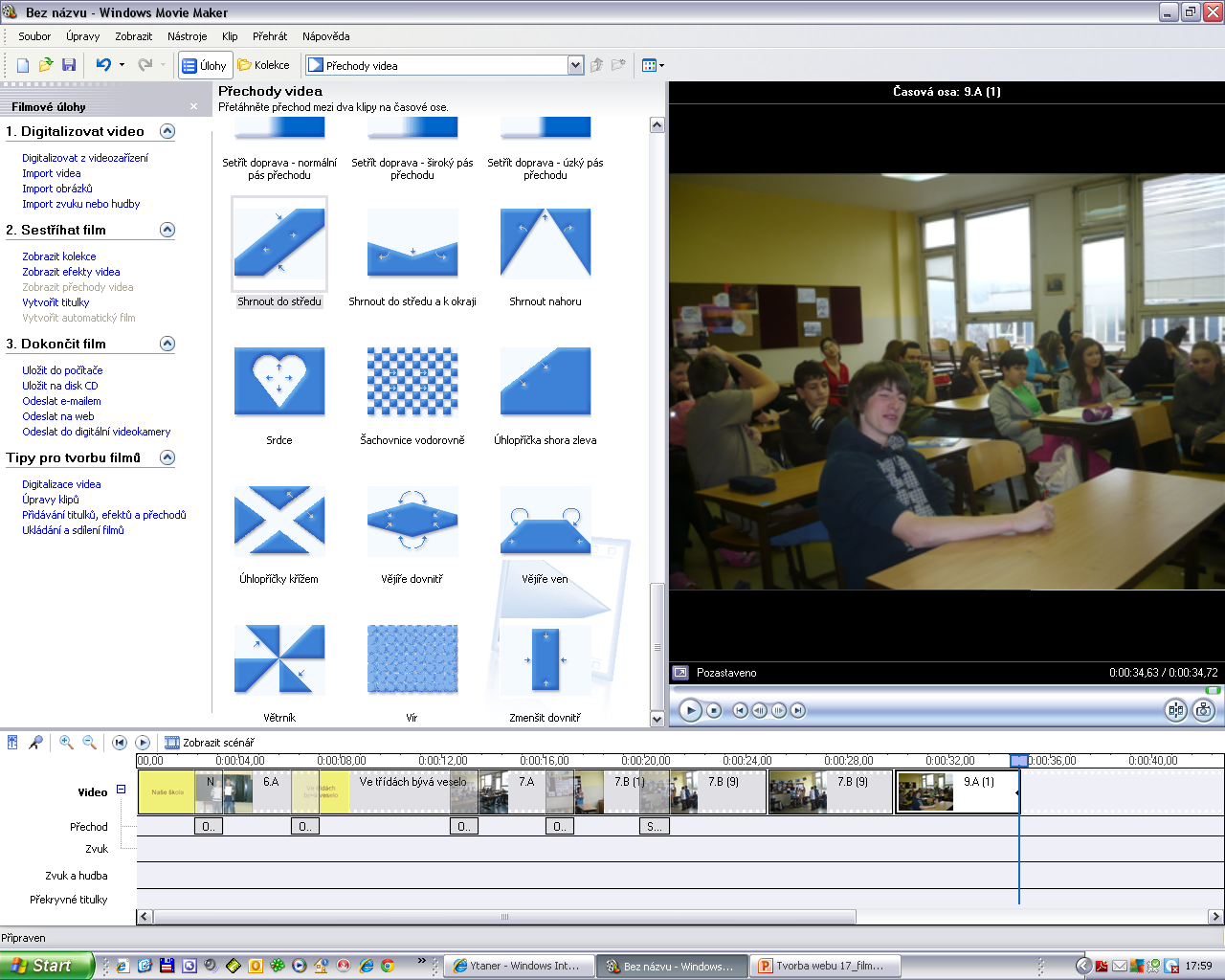 Také můžeme vložit hudbu – nejprve importujeme zvukový soubor
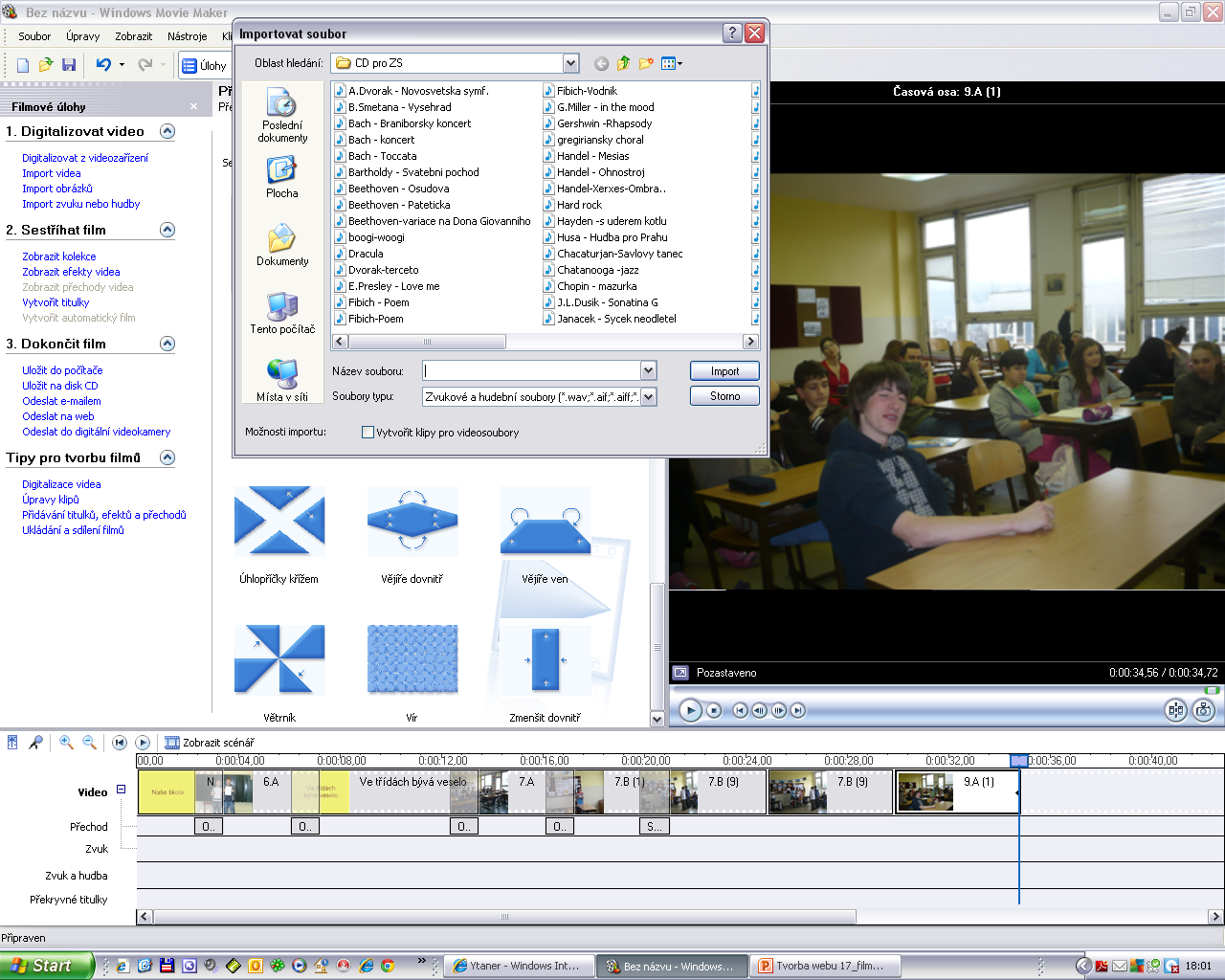 a hudbu vložíme do zvukové stopy projektu
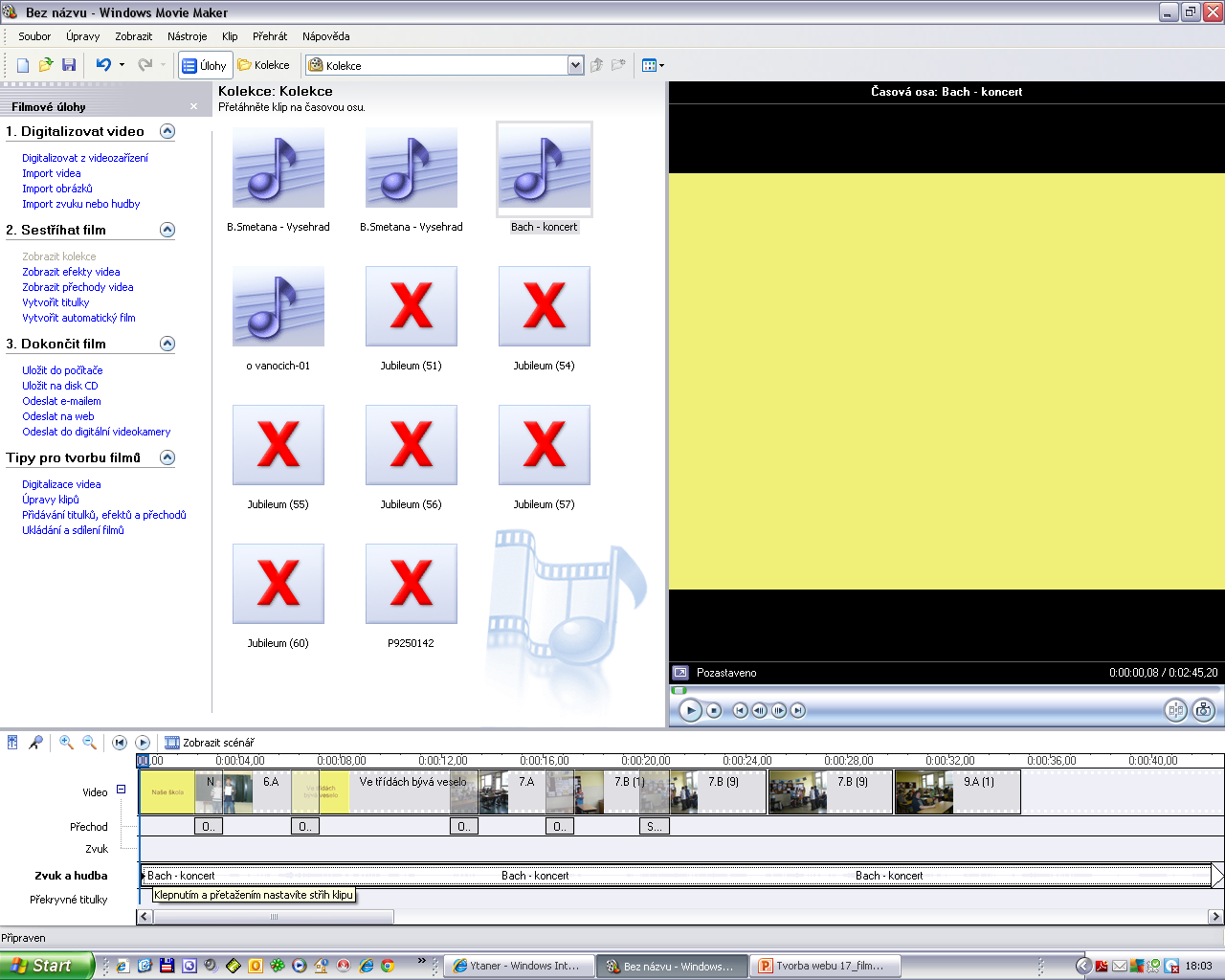 Tím je náš projekt v podstatě hotov. Teď už jen vytvořit film. K tomu poslouží volba „ULOŽIT FILM DO POČÍTAČE“
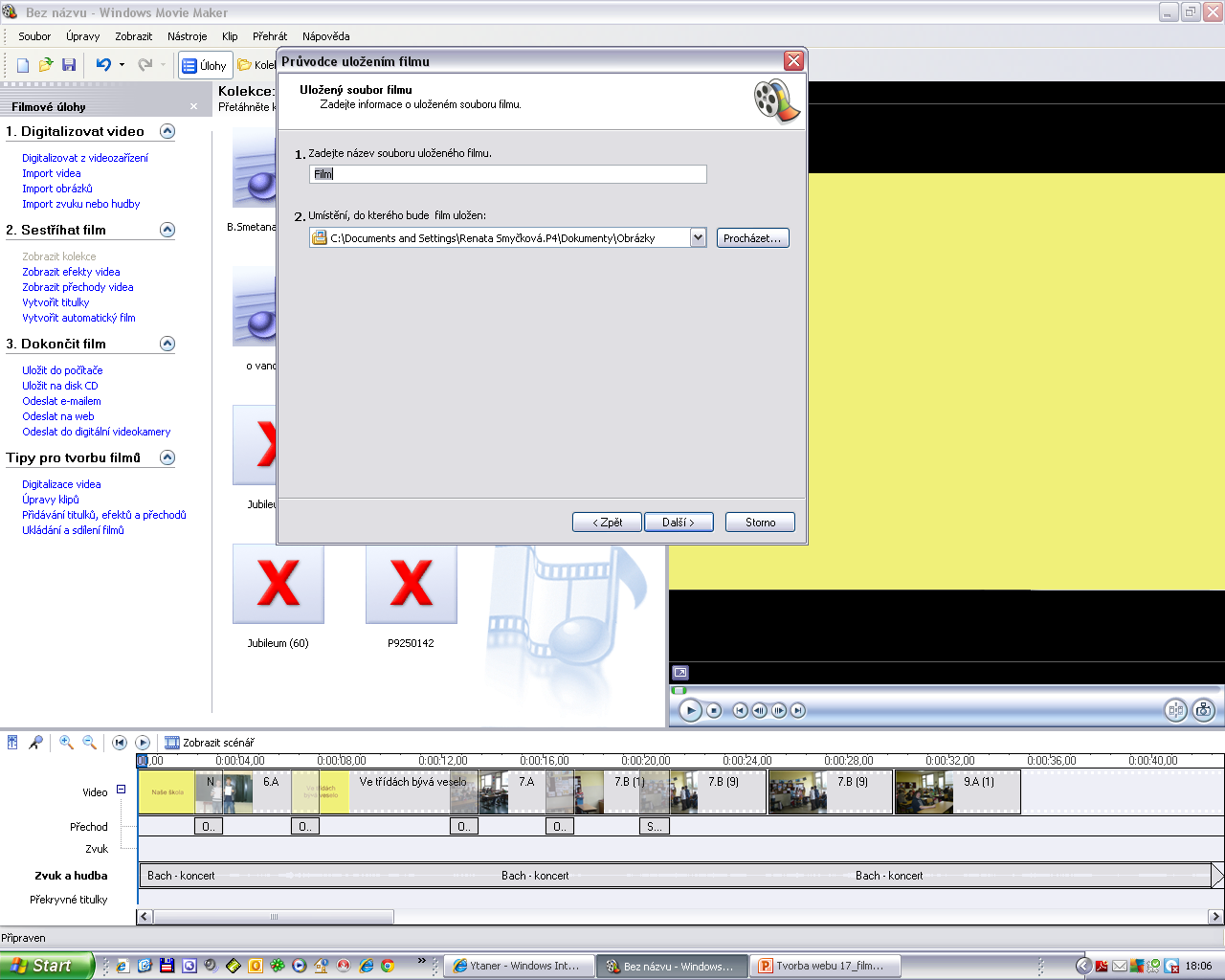 Film se automaticky uložil do složky FILMY .
A teď už jen tiše usednout a prohlédnout si výsledky své práce

Název projektu : Objevujeme svět kolem násReg. číslo projektu: CZ.1.07/1.4.00/21.2040
Autor : Renata Smyčková, ZŠ a MŠ Nová, Ústí n. L.
 Období vytvoření výukového materiálu : únor 2012
 Vzdělávací obor : Informatika - 9. ročník
 Anotace: Prezentace pomáhá při tvorbě jednoduchého  filmu
 Očekávaný výstup: žák  vytvoří krátký dokument.
 Jazyk:  Čeština